«Правильное дыхание - правильная речь!
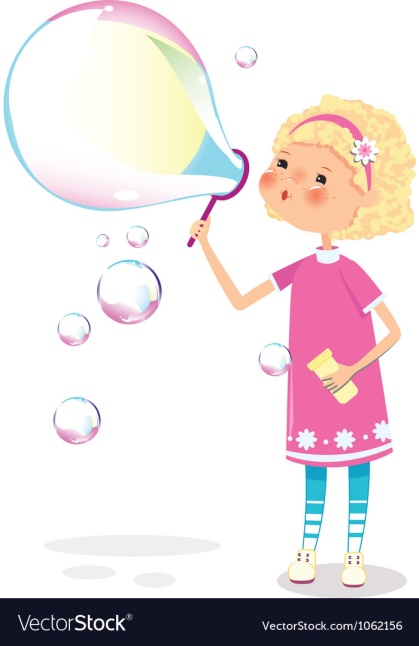 Кашина Ирина Николаевна,
 учитель - логопед
«Люди плохо дышат, говорят, кричат и поют, потому что болеют, а болеют потому, что не умеют правильно дышать. Научите их этому – и болезнь отступит» Александра Николаевна Стрельникова
Физиологическое  дыхание непроизвольно. Вдох и выдох осуществляется через нос. После выдоха возникает небольшая пауза перед последующим вдохом. Продолжительность вдоха и выдоха одинакова.
Речевое дыхание  - это правильное сочетание вдоха и выдоха во время произнесения звуков, слов и фраз.
Основа речевого дыхания – это плавный и длительный выдох.
Как определить, правильное ли дыхание у ребенка?

Ребенок дышит ртом.
 У ребенка поверхностное дыхание.
 Ребенок не может произнести фразу из 3-4 слов на  одном выдохе и добирает воздух.
 У ребенка воздушная струя недостаточной интенсивности.
 Речь ребёнка тихая, невнятная, невыразительная, ребёнок не договаривает окончания слов («захлебывается»), не делает паузу между словами.
Требования к проведению игровых упражнений
1.Длительность дыхательных упражнений 3-5 минут (в зависимости от возраста и подготовки детей) в проветриваемом помещении.
2. Упражнения желательно проводить за 20 минут до еды и одного часа после еды.
3.Упражнения повторяются 3-5 раз.
4. Дуть можно не более 10 секунд (чтобы не закружилась голова).
5.Следите, чтобы у ребенка во время вдоха не поднимались плечи, а во время выдоха не надувались щеки. 
6.Тщательно обрабатывать игрушки которые ребёнок прикладывает к губам до и после занятия.
Игры и упражнения на развитие речевого дыхания
Игры и упражнения на развитие речевого дыхания без участия речи
Цель: развитие длительного, плавного выдоха, активизация мышц губ.
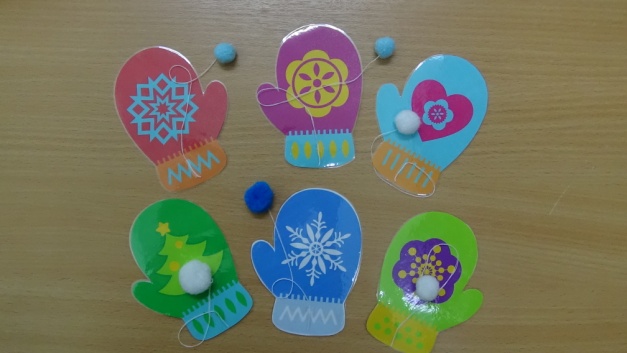 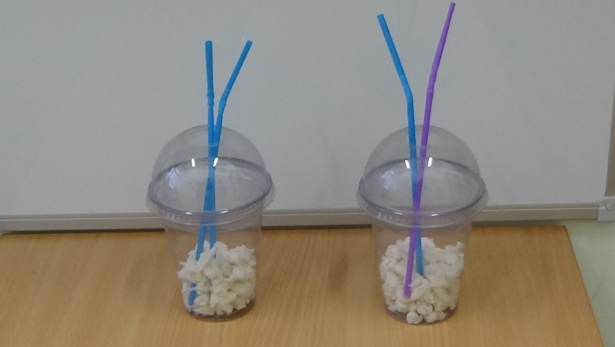 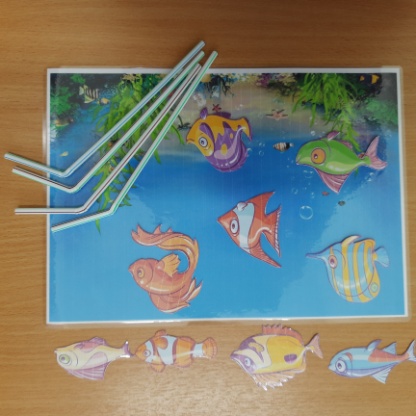 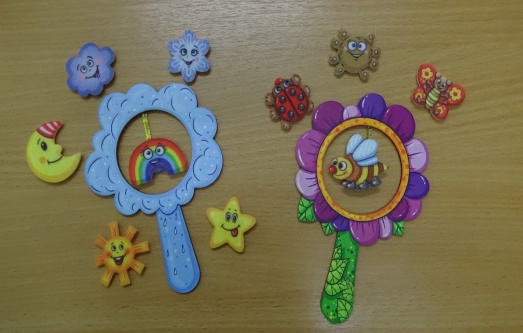 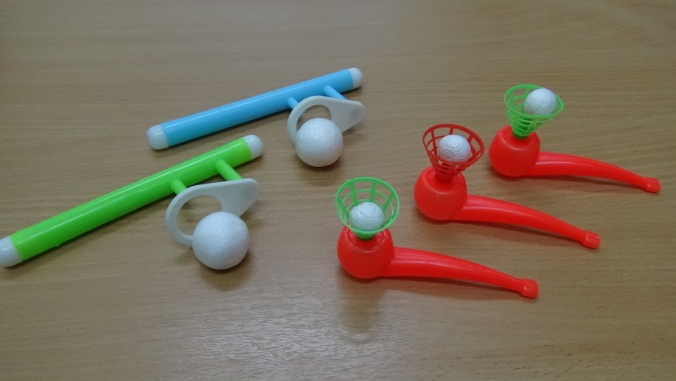 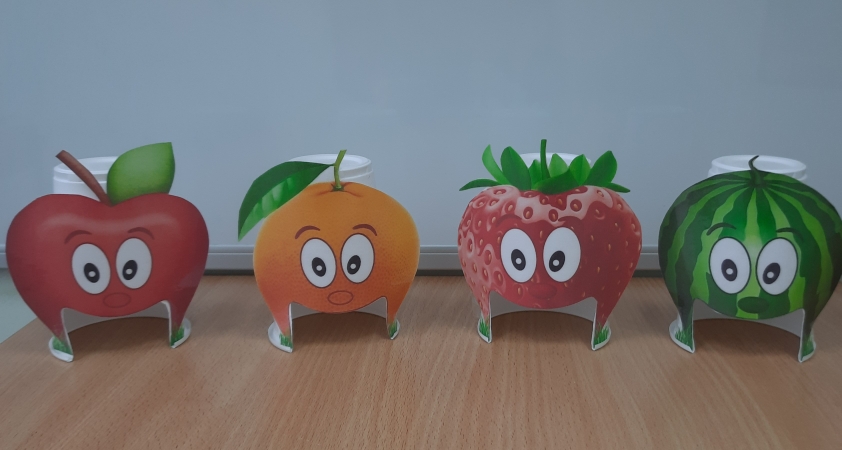 Дыхательно-голосовые игры и упражнения на материале
гласных, а затем согласных звуков
Цель: выработка удлиненного выдоха через рот с одновременным произношением гласных (согласных) звуков.
а, о, у, э, ы;        а-у    о-у   ы-и   э-и;            а-э-о   о-у-и  о-ы-и
ф, с, ш, х             ф-с    ш-с   ш-с  х-ф             ф-с-ш  х-ф-с
Дыхательно-голосовые игры и упражнения на материале
 слогов и слов
Цель: тренировка удлиненного выдоха через рот с одновременным проговариванием слогов.
па-па-па-па   сала-мала-сала-мала   я бегу-бегу-бегу-бегу
Мама-папа-брат-сестра-деда-баба-кот-и-я.
Спасибо за внимание!
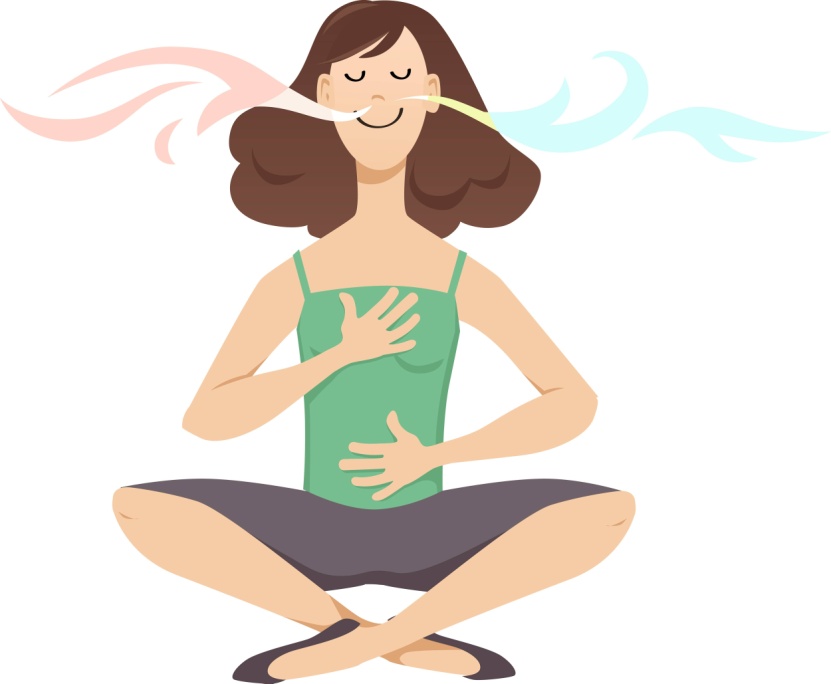